সবাইকে শুভেচ্ছা
kamalchandroray@gmail.com
পরিচিতি
কমল চন্দ্র রায়
সহকারি শিক্ষক 
লোহাকুচি স্কুল এন্ড কলেজ
কালীগঞ্জ, লালমনিরহাট।
মোবাইলঃ ০১৭১৭৮৬৫৭৯৯
E-mail: kamalchandroray@gmail.com
শ্রেণিঃ ৮ম
বিষয়ঃ তথ্য ও যোগাযোগ প্রযুক্তি
অধ্যায়ঃ ৫
সময়ঃ ৪৫ মিনিট 
তারিখঃ ১০-১১-২০১৮
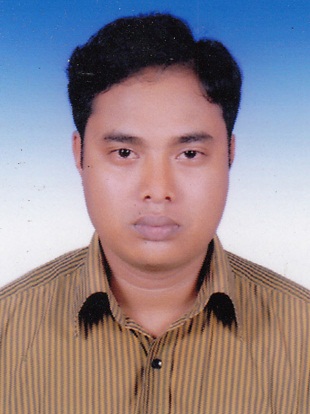 kamalchandroray@gmail.com
ছবি দুইটি নিবিড়ভাবে পর্যবেক্ষন কর-
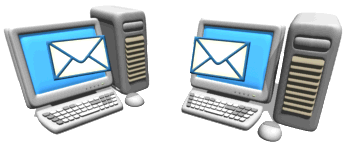 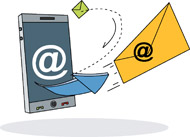 বর্তমান তথ্য প্রযুক্তির যুগে চিঠি পত্র আদান-প্রদান কিসের মাধ্যমে হয়?
kamalchandroray@gmail.com
আজকের পাঠ
ই-মেইল (E-Mail)
kamalchandroray@gmail.com
শিখনফল
এ পাঠ শেষে শিক্ষার্থীরা...

 ই-মেইল কী তা বলতে পারবে।
 ই-মেইল ঠিকানার অংশগুলো ব্যাখ্যা করতে পারবে।
kamalchandroray@gmail.com
ছবি দুইটি নিবিড়ভাবে পর্যবেক্ষন কর-
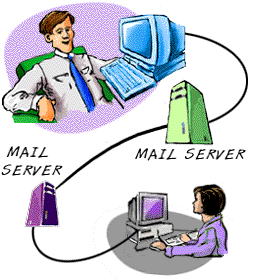 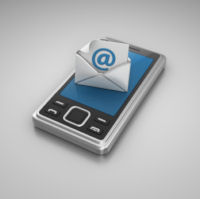 kamalchandroray@gmail.com
ছবিটি ভালোভাবে দেখ-
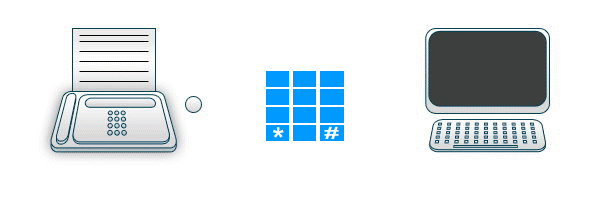 ই-মেইলঃ ই-মেইল হল ইলেক্ট্রনিক মেইল (Electronic Mail)-এর সংক্ষিপ্ত রূপ। অর্থাৎ ই-মেইল হল দ্রুততর, বিশ্বস্ত ও সাশ্রয়ী ইলেক্ট্রনিক যোগাযোগ ব্যবস্থা যার মাধ্যমে এক কম্পিউটার থেকে অন্য কম্পিউটারে বা স্মার্ট ফোনে অথবা ফ্যাক্স মেশিনে তথ্য আদান-প্রদান করা যায়।
kamalchandroray@gmail.com
একক কাজ
ই-মেইল এর ৩টি সুবিধা লিখ।
উত্তর মিলিয়ে নাওঃ-
ই-মেইলের সুবিধাঃ
১। দ্রুততর অর্থাৎ কম সময়ে সেবা পাওয়া যায়।
২। সাশ্রয়ী অর্থাৎ কম খরচে সেবা পাওয়া যায়।
৩। যে কোনো সময় পাঠানো যায়।
kamalchandroray@gmail.com
ই-মেইল ঠিকানার অংশ
নিচেক্লিক করুন
User name
@
bdlink.com.bd
kamal
Domain name
kamalchandroray@gmail.com
ডোমেইন নেমের  অংশ
নিচেক্লিক করুন
হোস্ট মেশিন নেম
@bdlink.com.bd
প্রতিষ্ঠানের ধরন
Top Level Domain
kamalchandroray@gmail.com
জোড়ায় কাজ
ই-মেইল ঠিকানার (address) অংশগুলো লিখ।
মিলিয়ে নাওঃ-
User name (ব্যবহারকারীর নাম/পরিচয়)।
হোস্ট মেশিন নাম;
TLD বা Top Level Domain নাম।
kamalchandroray@gmail.com
মূল্যায়ন
১। E-Mail -এর পূর্ণরূপ কী?
উত্তরঃ ই-মেইল এর সংক্ষিপ্ত রূপ ইলেক্ট্রনিক মেইল (Electronic Mail)
২। ই-মেইল ঠিকানার কয়টি ভাগ থাকে এবং কী কী?
উত্তরঃ ই-মেইল ঠিকানার ২টি ভাগ থাকে।
1. User name
2. Domain name
kamalchandroray@gmail.com
বাড়ির কাজ
ই-মেইলের  সাহায্যে কী কী কাজ করা যায়? সংক্ষেপে লিখে আনবে।
kamalchandroray@gmail.com
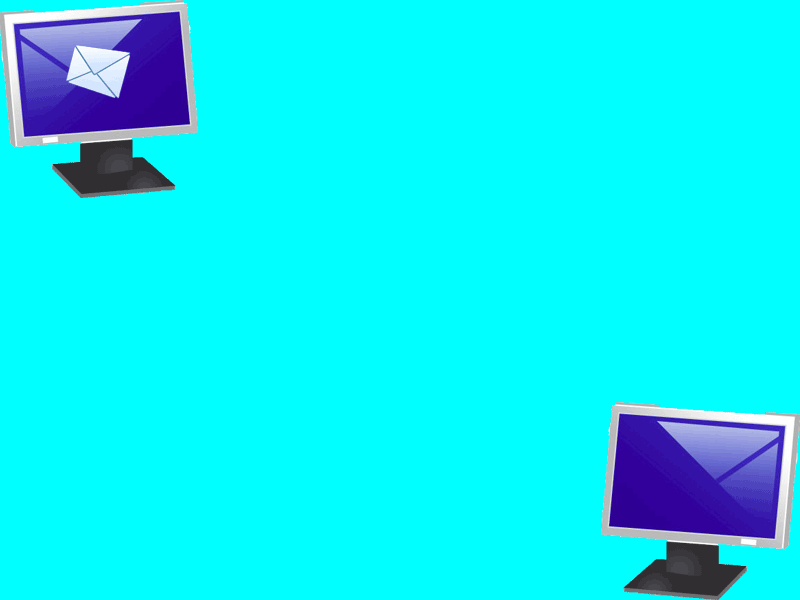 ধন্যবাদ সবাইকে
kamalchandroray@gmail.com